Universal Design for Learning in Distance Learning for Early Childhood
Partner(s):
California UDL Coalition
Kathy Wahl, Santa Clara County Office of Education
Kelly Wylie, Santa Clara County Office of Education
&
Brittany Holm, Franklin-McKinley School District
Olivia DeMarais, California Department of Education
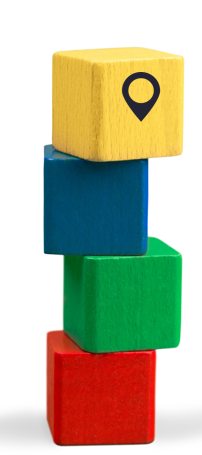 Introductions

Overview of Universal Design for Learning (UDL)

How Does UDL Relate to Early Learning?

How Does UDL for Early Learning Relate to Distance Learning?
Agenda (1)
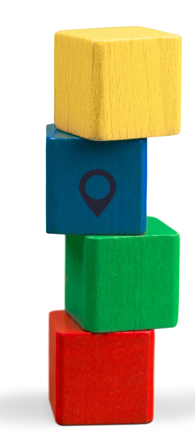 Agenda (2)
Introductions

Overview of Universal Design for Learning (UDL)

How Does UDL Relate to Early Learning?

How Does UDL for Early Learning Relate to Distance Learning?
What is UDL?
Universal design for learning (UDL) is a framework to improve and optimize teaching and learning for all people based on scientific insights into how humans learn
Brain Research
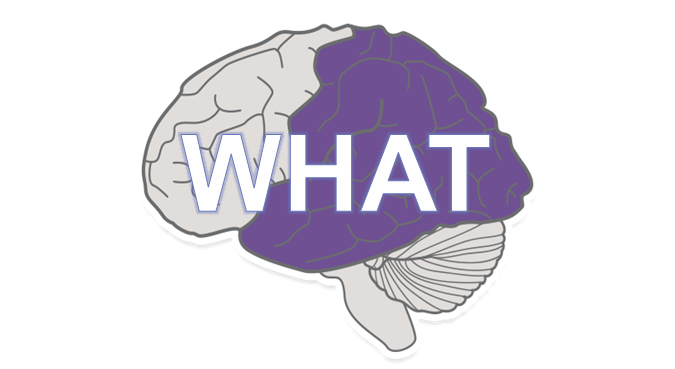 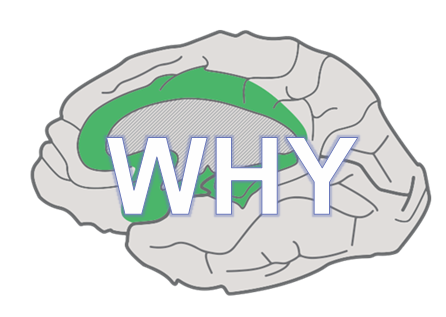 Affective
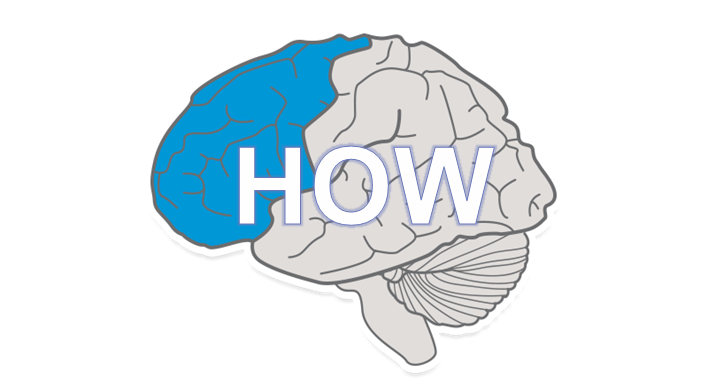 Recognition
Strategic
Learner Variability
There is no single way a human brain will  engage with, perceive, or act upon a task.
Variability is predictable.
What we can predict, we can plan for.
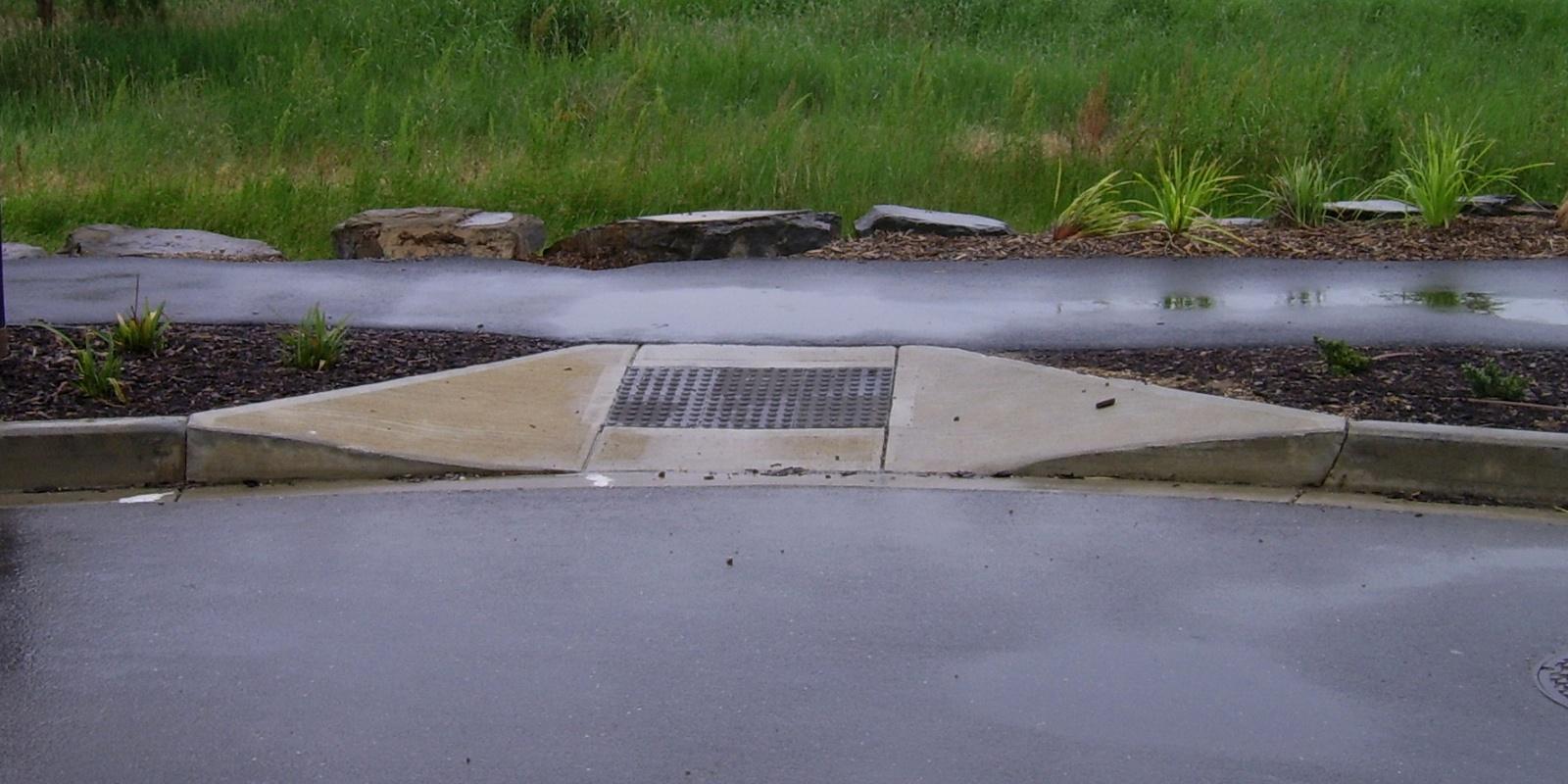 Curb-Cut Effect
Universal Design for Learning is..
...a lens, not a checklist
...a marathon, not a sprint
...a journey, not a destination
...standards-based, not standardized
The UDL Framework
Set Clear, Rigorous Goals
Anticipate Barriers
Design Options
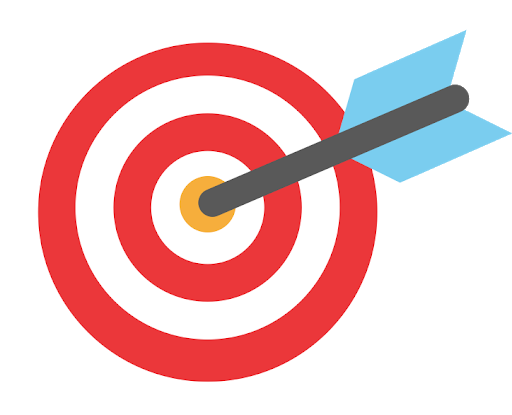 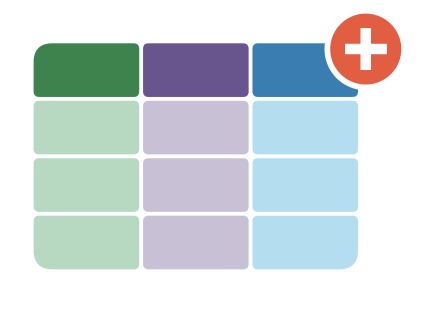 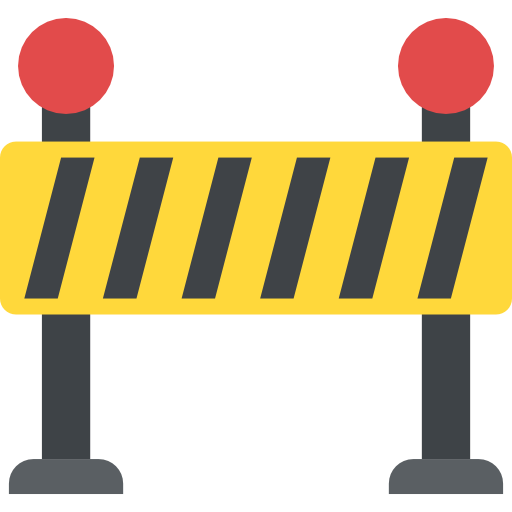 Set Clear, Rigorous Goals
Clear Goals, Flexible Means
 Goals should be flexible 
–avoid including the “how”
 Goals should be clear and discreet –only one goal at a time.
 Goals should be rigorous!
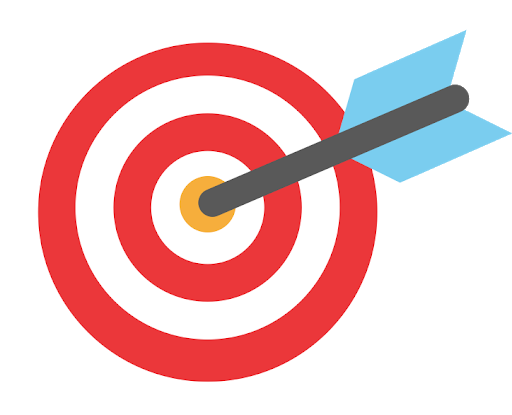 Clarified Goals
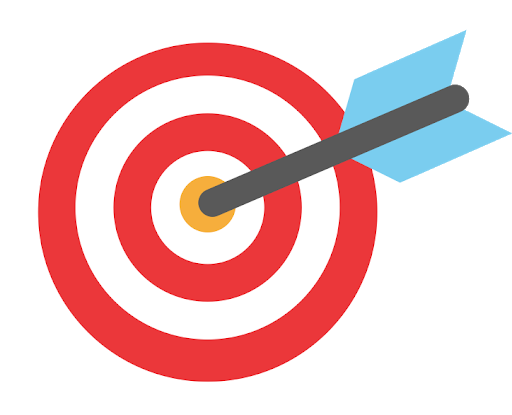 UDL is not about lowering expectations. 

It’s about clarifying them!
Anticipate Barriers
Where/what can we anticipate that students will find difficult?
Why is that problem occuring?
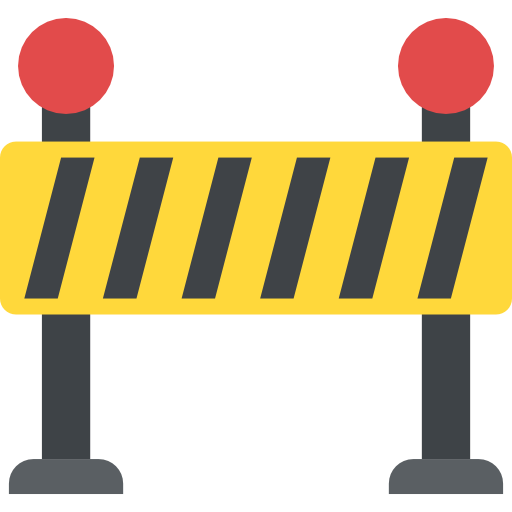 Design Options
Design options to address barriers
 Engagement Options
 Representation Options
 Action & Expression Options
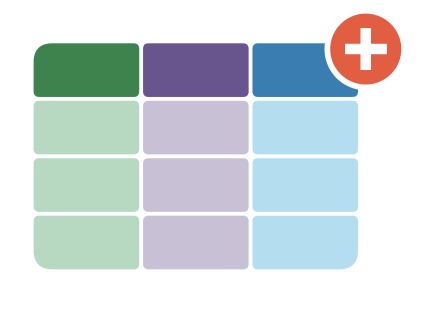 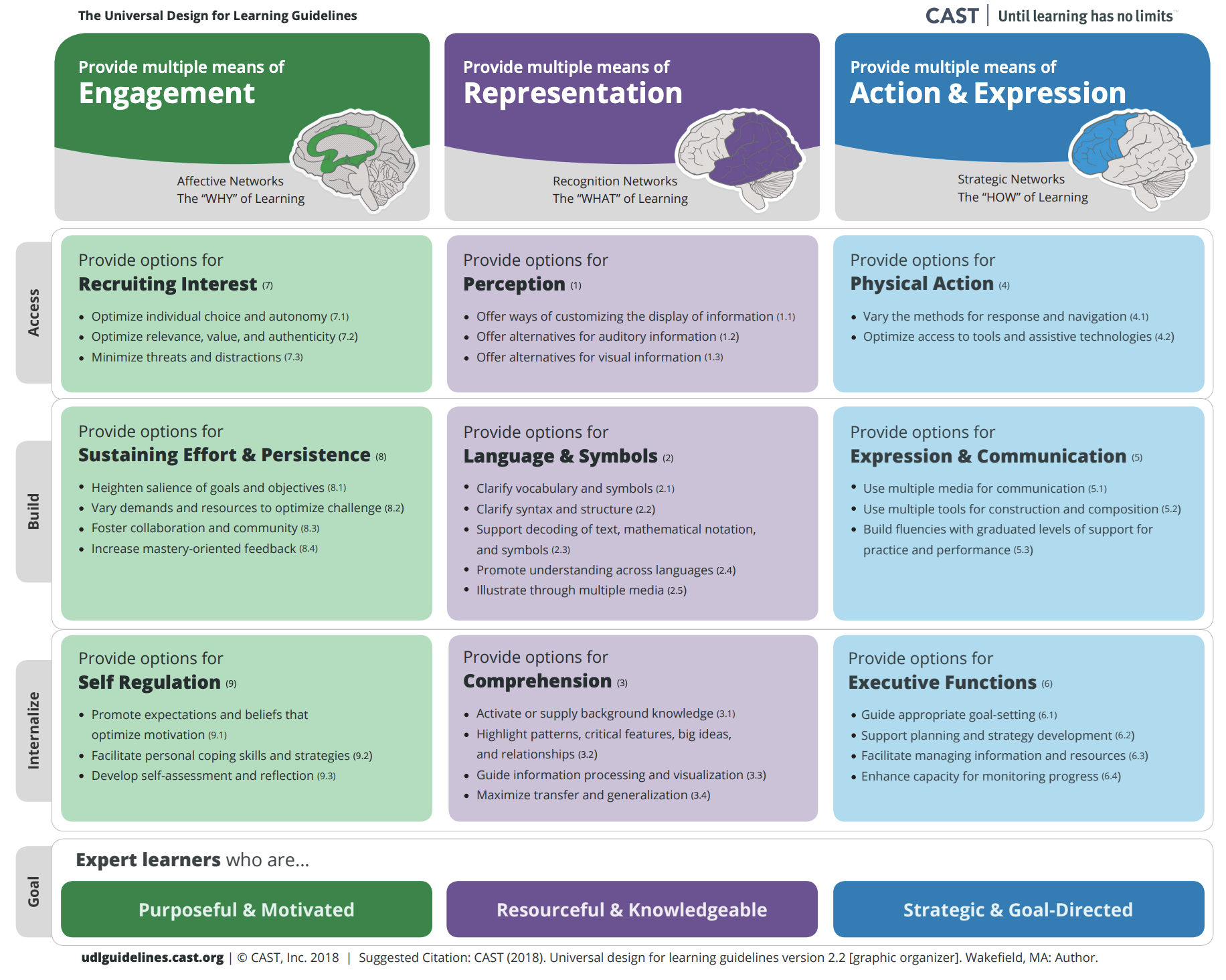 The UDL Guidelines
http://udlguidelines.cast.org/​
The Goal of Universal Design for Learning
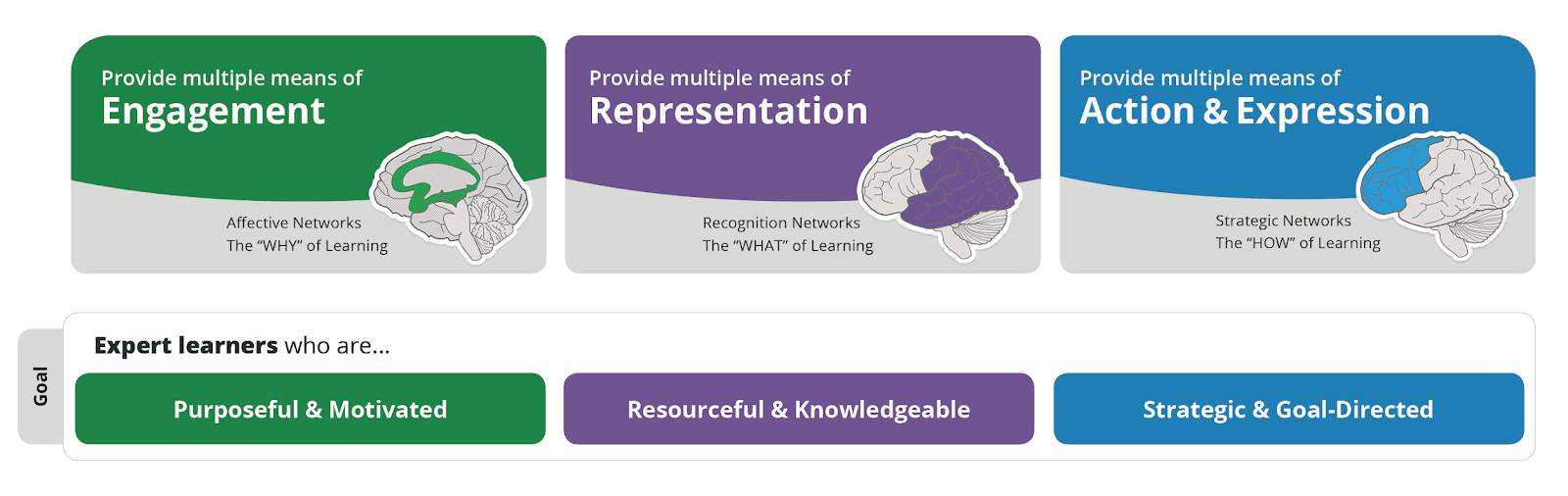 Teach students how to learn, not just what to learn.
Teaching Students How to Learn
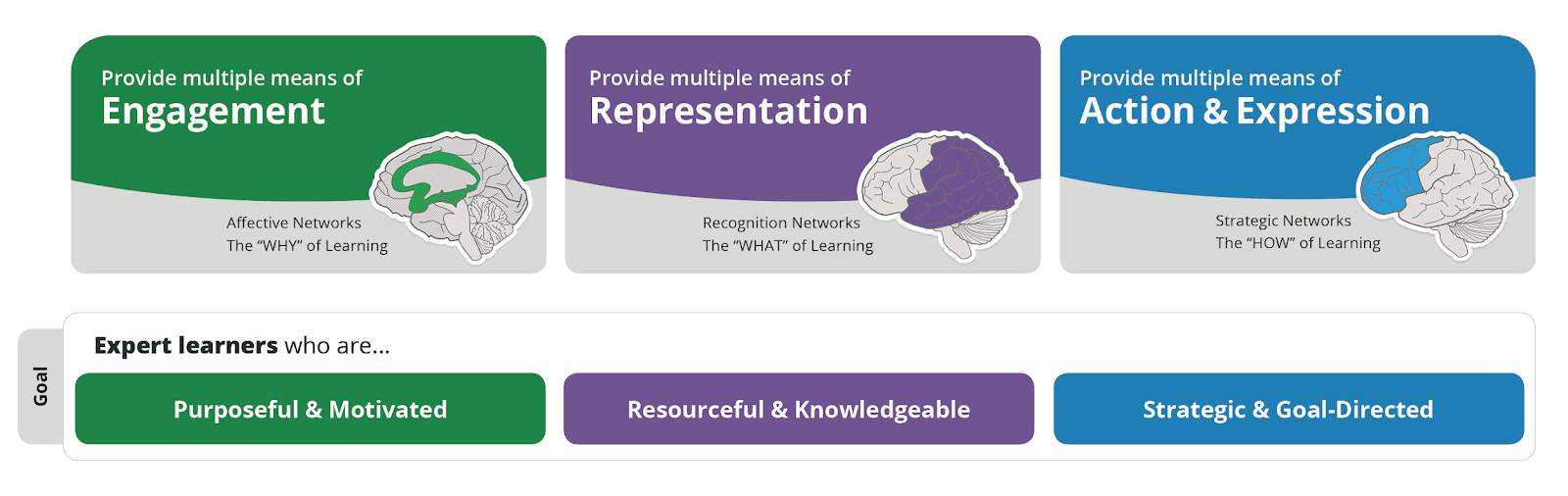 How will students engage?
How will students perceive?
How will students act on their understanding?
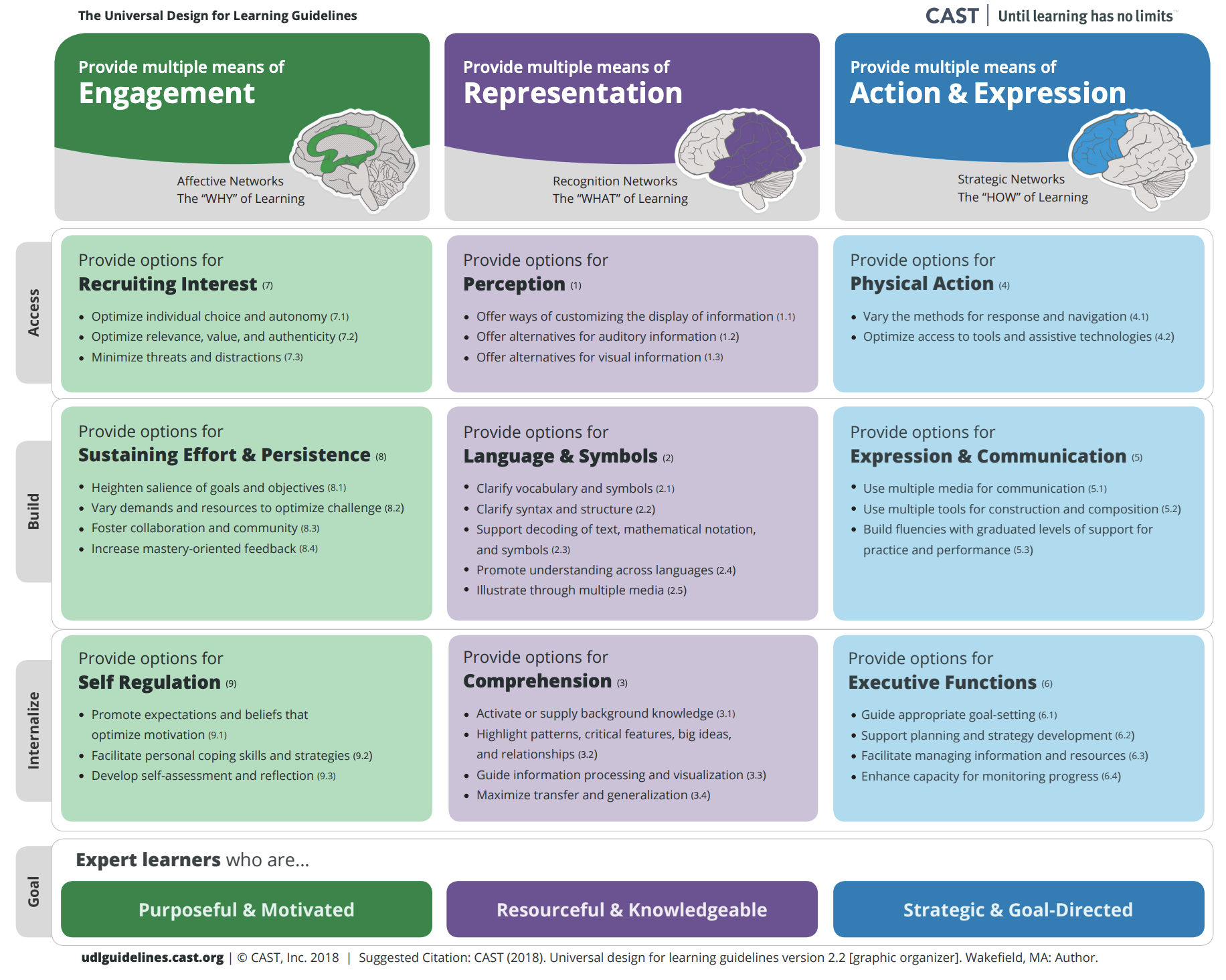 Organization of the UDL Guidelines
http://udlguidelines.cast.org/​
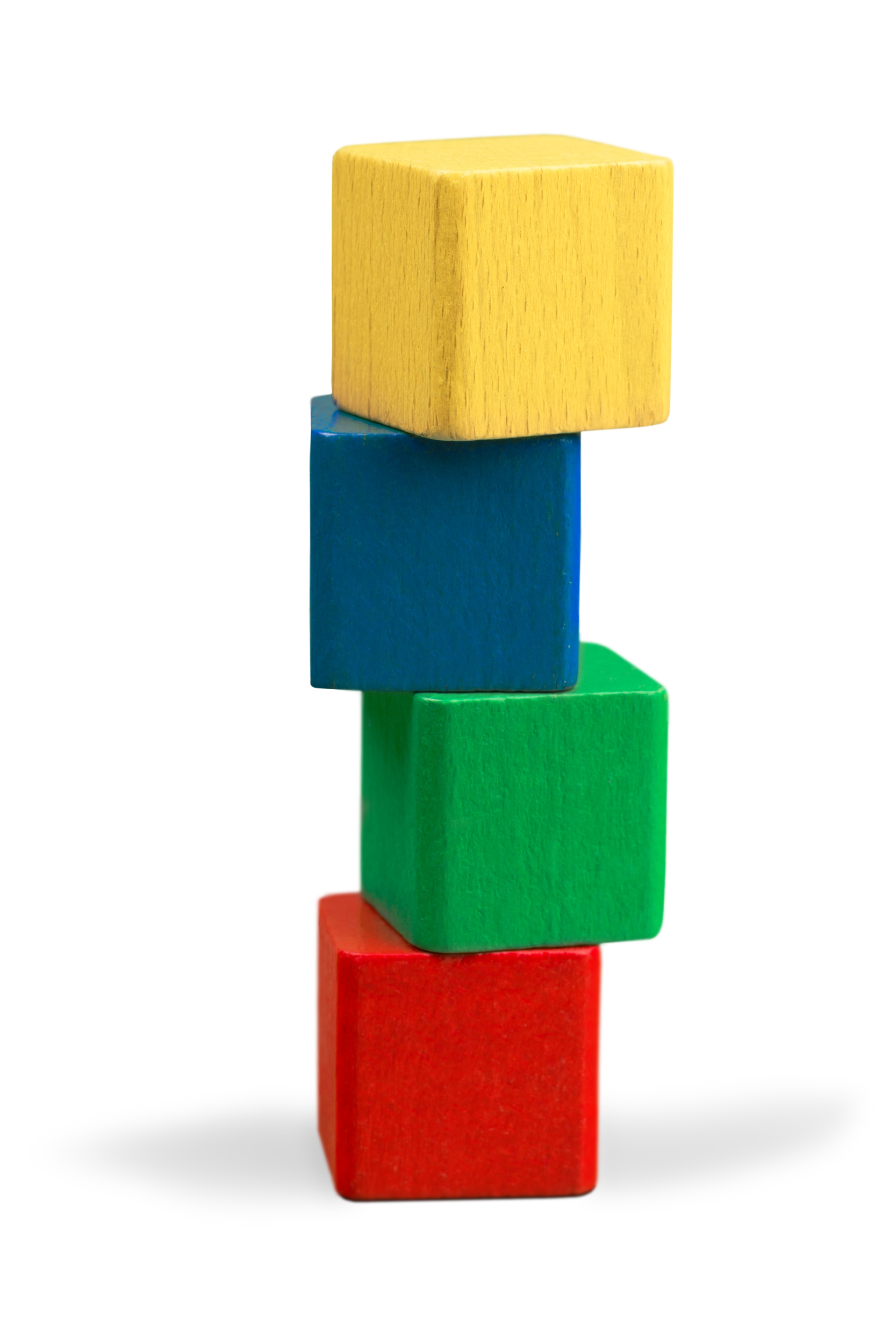 Agenda (3)
Introductions

Overview of Universal Design for Learning (UDL)

How Does UDL Relate to Early Learning?

How Does UDL for Early Learning Relate to Distance Learning?
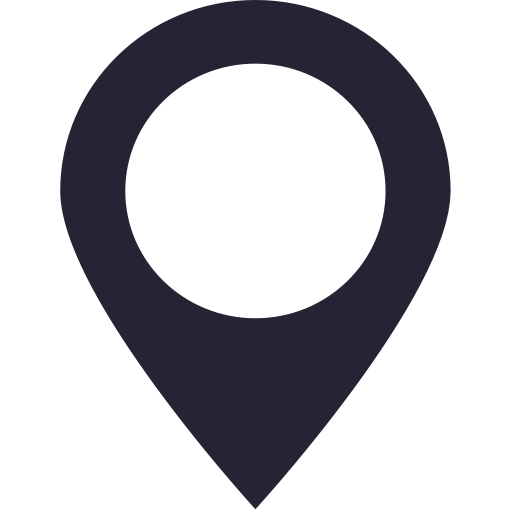 Mythbusting (1)
My early learning classroom is already practicing UDL – 
“I set up stations”
Having the choice of which station to visit is a step in the right direction.
UDL would allow for multiple access points at each station.
Mythbusting (2)
My early learning classroom is already practicing UDL – 
“I teach thematic units”

While thematic units allow for multiple means of exploration within the theme, UDL would allow for multiple access points within each exploration.
UDL and the Preschool Frameworks
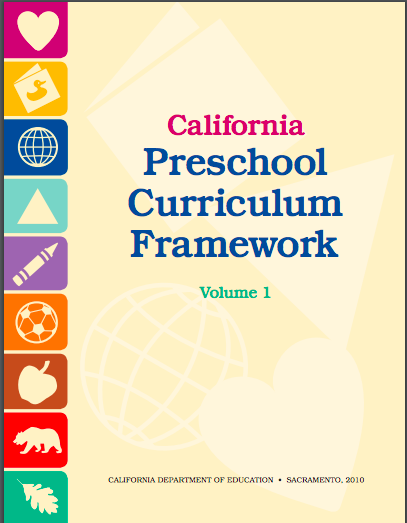 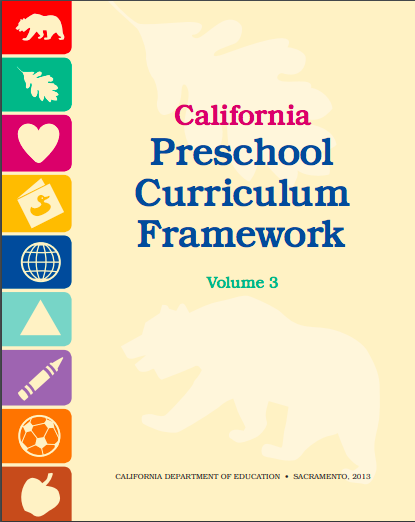 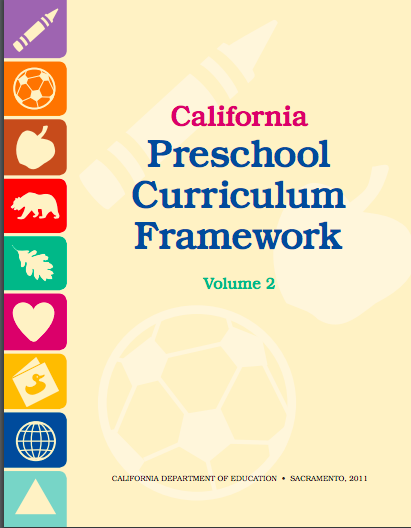 Exploring UDL in Early Learning
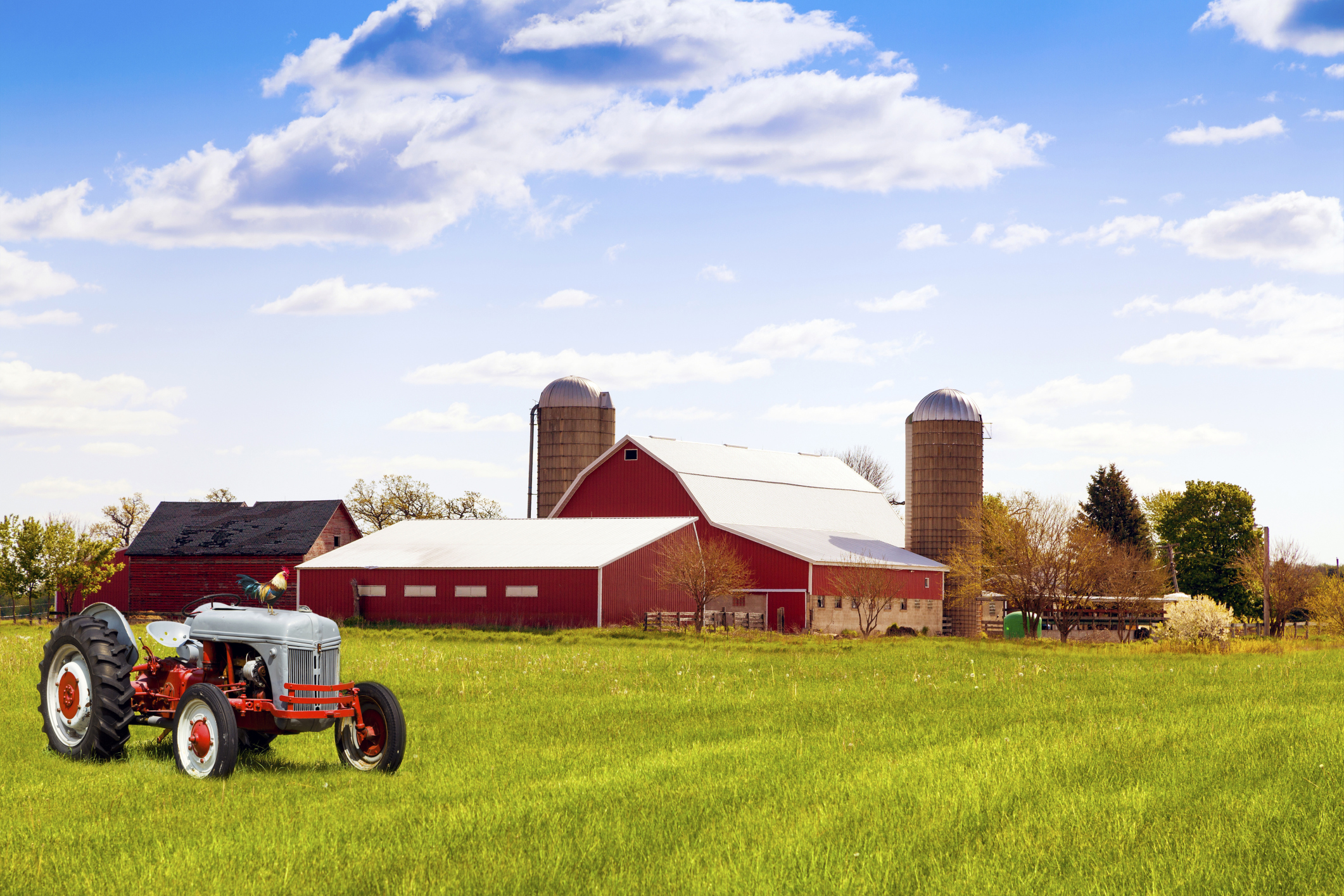 Down on the Farm Lesson Plan Example (1)
Music & Movement: Old MacDonald & Dancing with Shakers
Block Area: Blocks with farm animals, tractors, barns, etc.
Art Area: Making Animal Footprints or Tracks
Down on the Farm Lesson Plan Example (2)
Literacy Area (Writing & Books): Before We Eat From Farm to Table by Pat Brisson & Chicken and Egg Letter Matching
Math & Science Area: Farm Fence Patterns with Loose Parts & Seed Counting with 1:1 Correspondence
How to Incorporate UDL (1)
Literacy Area (Writing & Books)

Before We Eat From Farm to Table by Margaret Wise Brown
Chicken and Egg Letter Matching
Felt board story pieces
Interactive storybooks
Audible story or sound effects
“I Spy” the animals and letters
Exploring animal names/sounds in multiple languages
Gamify the letter matching
How to Incorporate UDL (2)
Art Area

Making Animal Footprints or Tracks
Have animal tracks on the ground leading to the classroom.
Children may work together to build tracks.
Vary the track-making options – using 3D figures, cutting out patterns.
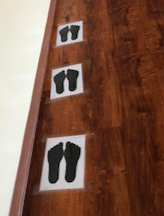 What does Access look like in early learning?
Recruiting Interest
Perception
Physical Action
What does Build look like in early learning?
Sustaining Effort & Practice
Language & Symbols
Expression & Communication
What does Internalize look like in early learning?
Self Regulation
Comprehension
Executive Functions
The End of Average
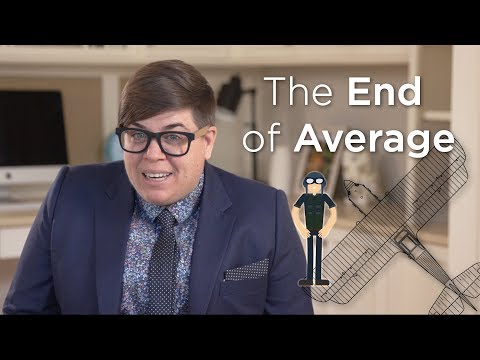 http://www.youtube.com/watch?v=Krec84KwbHE
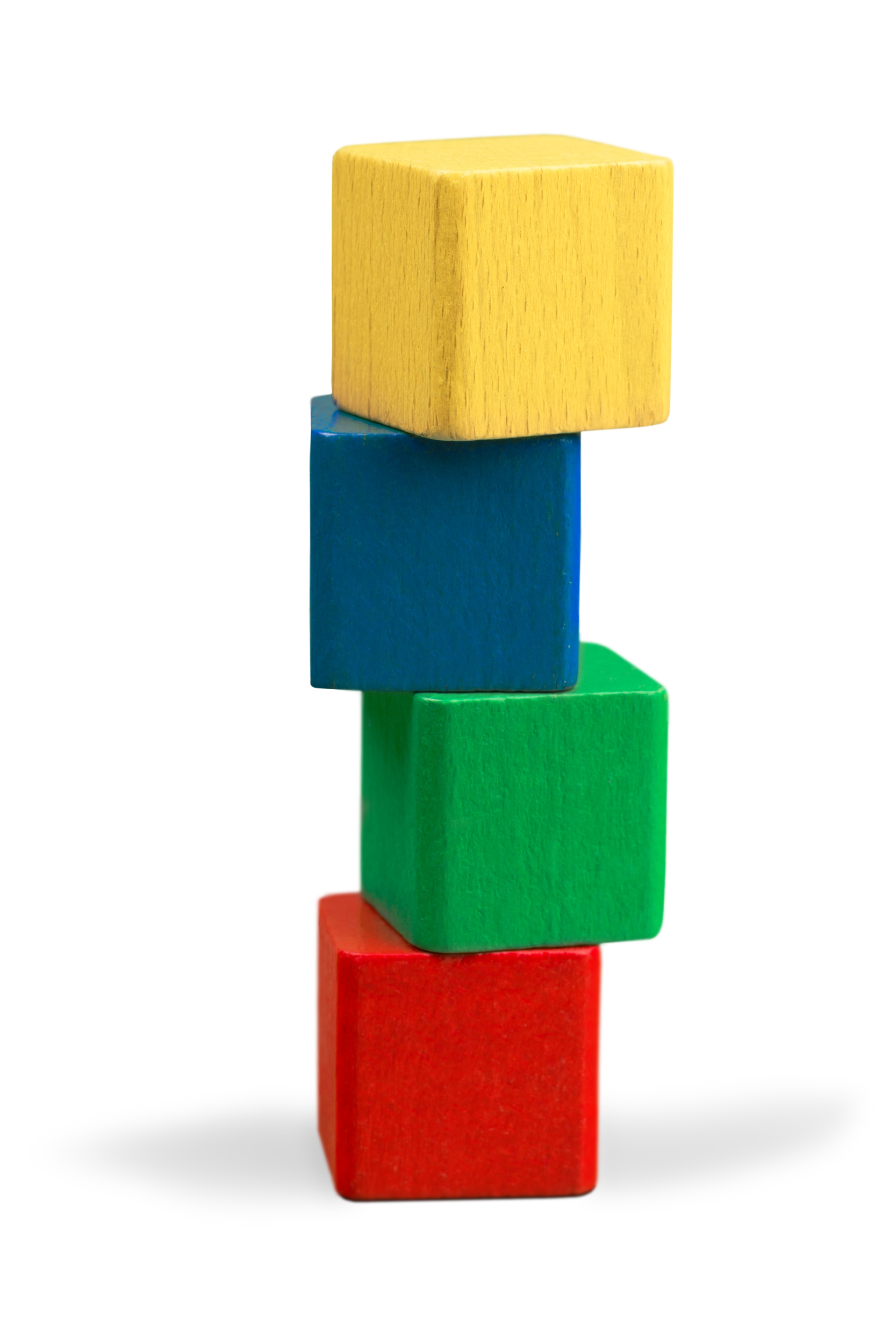 Agenda (4)
Introductions

Overview of Universal Design for Learning (UDL)

How Does UDL Relate to Early Learning?

How Does UDL for Early Learning Relate to Distance Learning?
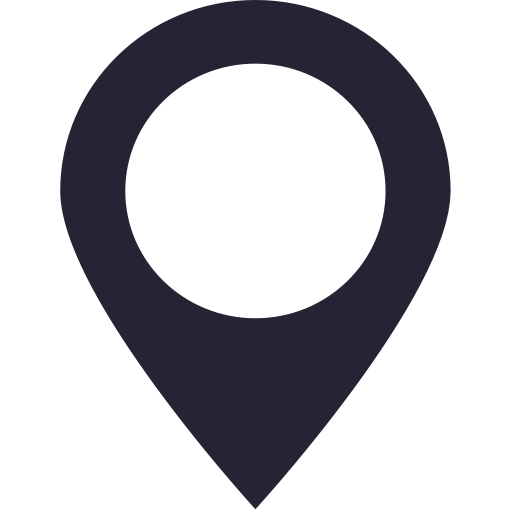 What is Distance Learning?
Distance learning is learning that is happening outside of an in-person classroom.
It may be conducted in a digital capacity or with learning packets.
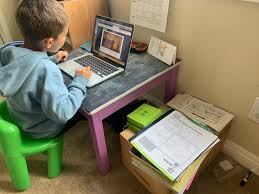 How Can UDL be Applied to Distance Learning?
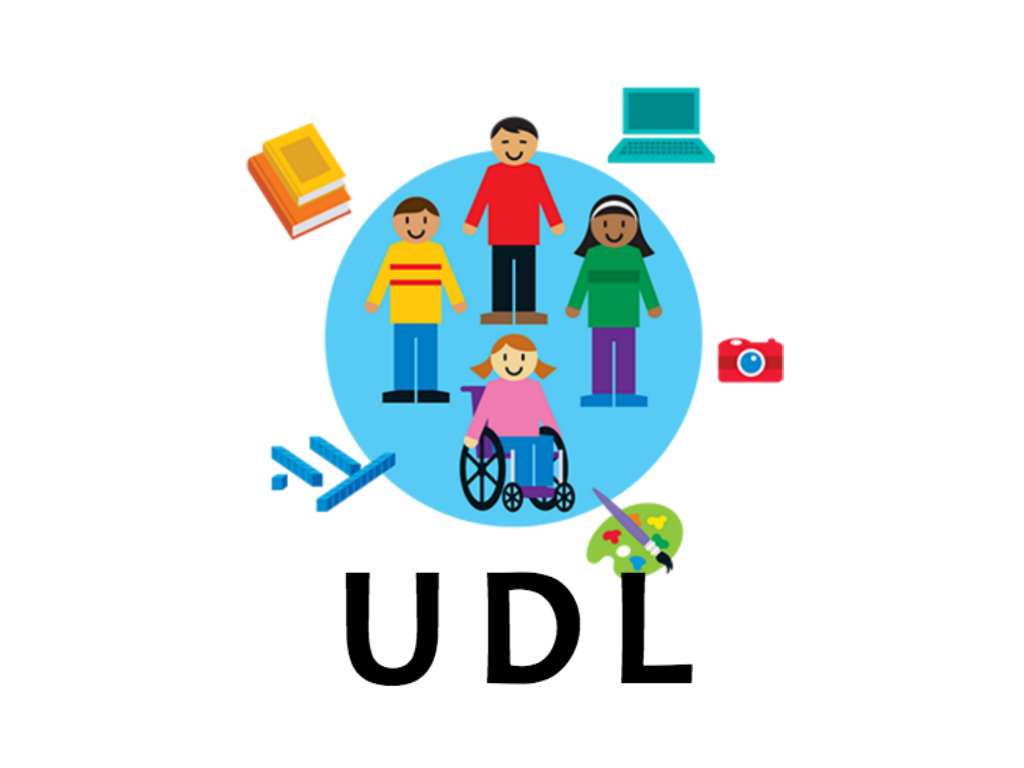 Flexible Methods
Flexible Materials
Flexible Assessment
Examples of Flexible Methods
Opportunities to engage the five senses as much as possible
Multiple medias
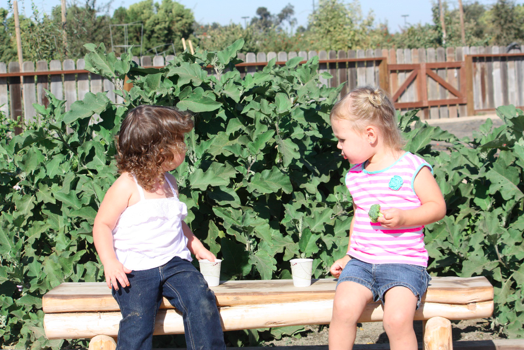 Examples of Flexible Materials
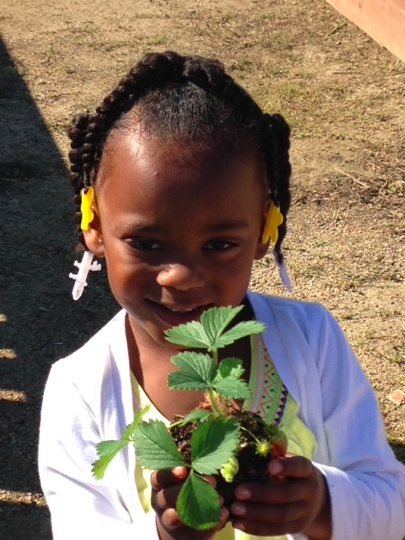 Interactive storybooks to support literacy and circle time
Opportunities to engage the five senses as much as possible
Multiple medias
Examples of Flexible Assessment
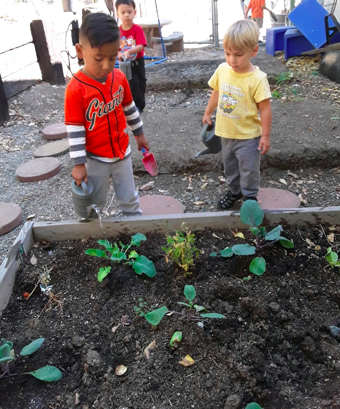 Multiple means of representation 
Multiple means of action and expression
How does the student demonstrate their learning?
Distance Learning Models
Synchronous Learning = learning done alongside the teacher(s) and classmates
Asynchronous Learning = learning that the parent(s) support at home
37
Connecting Parents as Experts
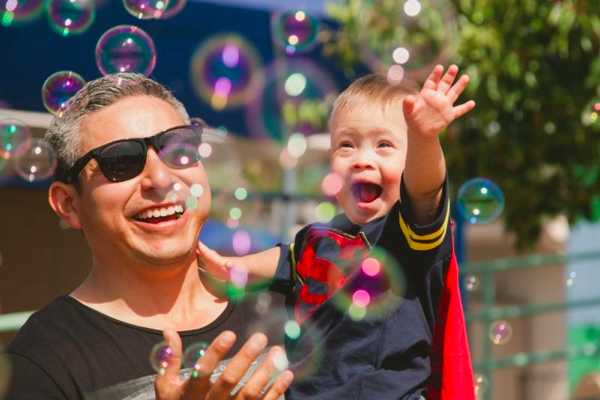 Parents need to be clear of learning goals.
Supports need to be in place for parents. 
Synchronous learning is often limited a “classroom” setting.
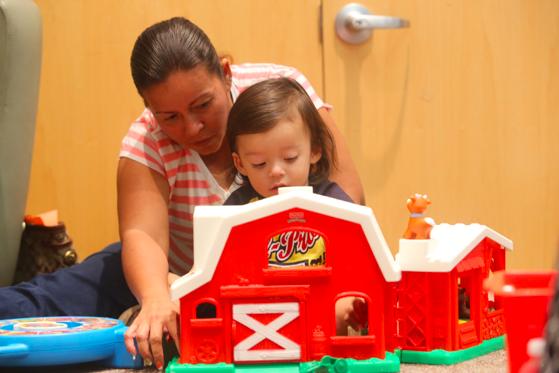 38
UDL and School Readiness
Promotes self-regulation
Means of action and expression
Promotes perseverance
Promotes self advocacy or agency
Allows for deeper exploration and understanding
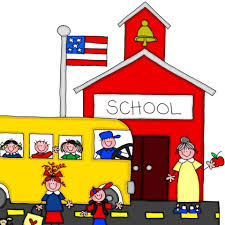 Importance of Mastery Feedback
Needs to be timely and frequent.
Needs to be informative.
Should emphasizes effort, improvement, and achieving a standard rather than on relative performance.
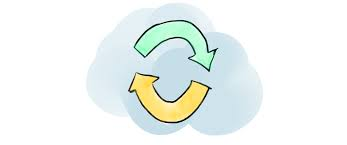 Takeaways
Methods, materials, and assessments need to be flexible.
Design to the edges – the average learner is a myth.
Start small – it’s a journey, not the destination.
It’s the environment that needs to change, not the children.
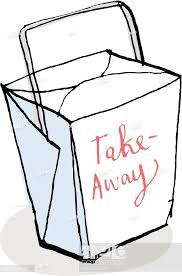 Additional Resources
For additional resources, including the slide deck, please visit the Padlet at:
https://inclusioncollaborative.padlet.org/inclusion5/ELUDL
Thank you for joining us today!
For more information on past or future webinars, please visit:  https://www.cde.ca.gov/ci/cr/dl/.  
For questions please contact us at: DistanceLearning@cde.ca.gov
For weekly email updates from the California Department of Education on COVID-19, send a blank email to: join-covid19-update@mlist.cde.ca.gov
California Department of EducationPosted July 2020